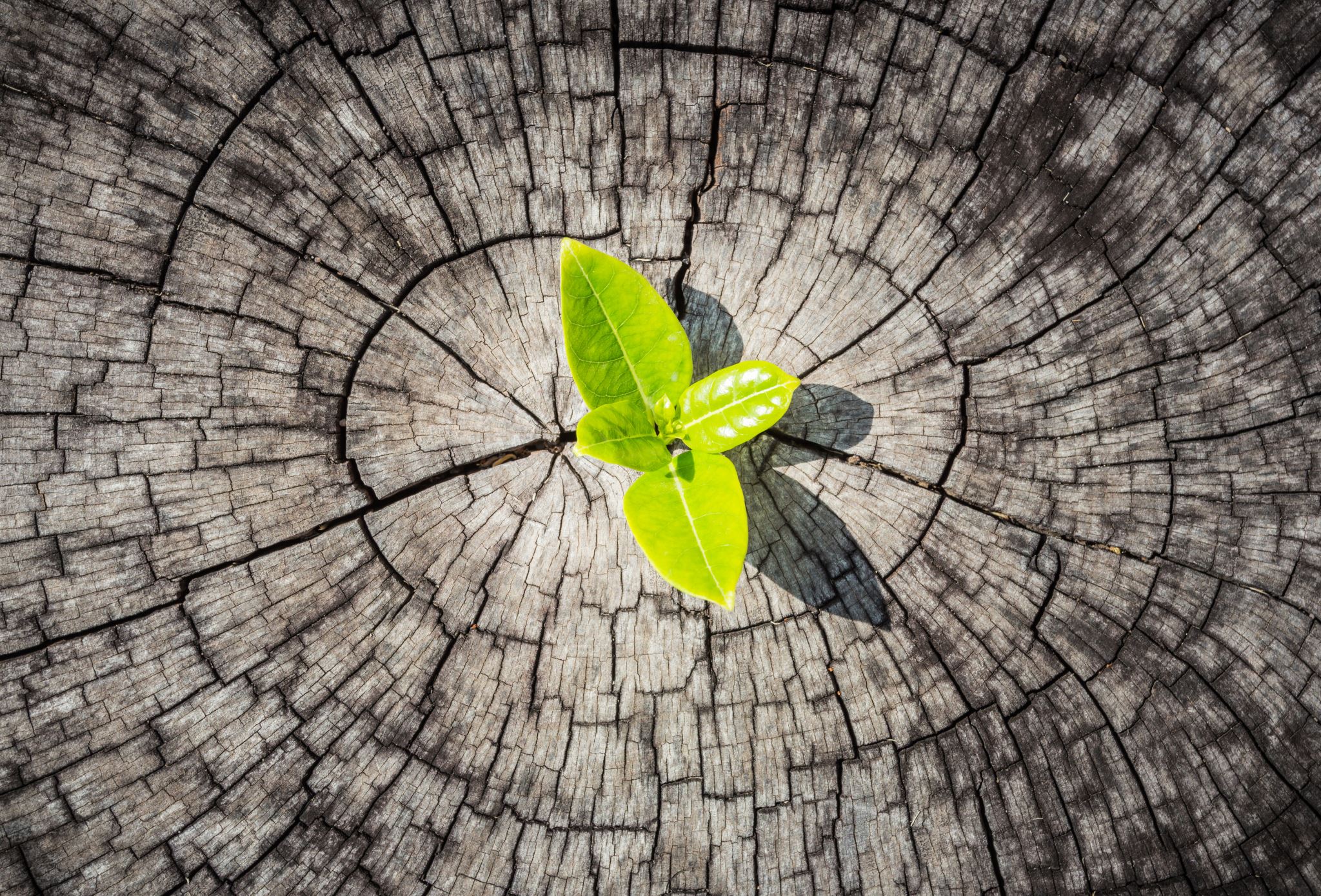 FundingGreen Economy International Cooperation
Emma Incze, PhD
Senior Researcher
Savonia University of Applied Sciences
Who manages European Funds
Funding programmes
SPECIFIC THEMES
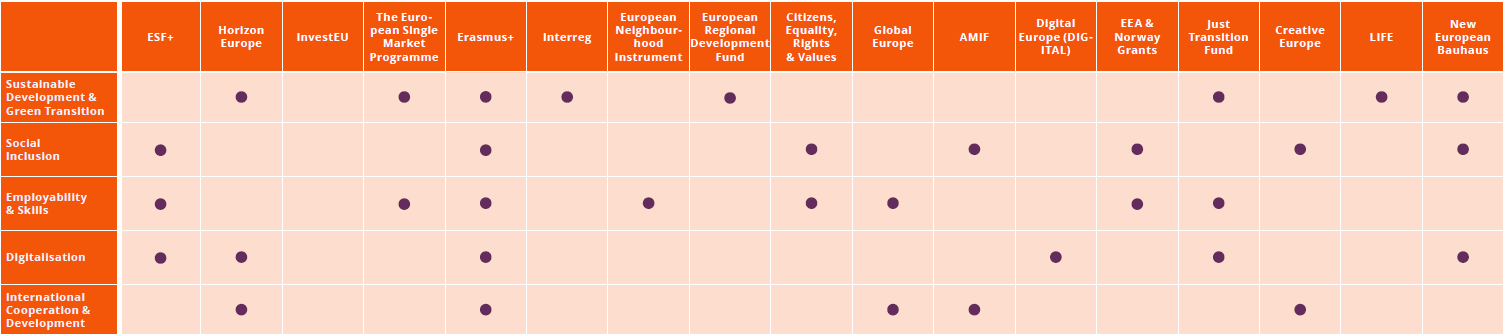 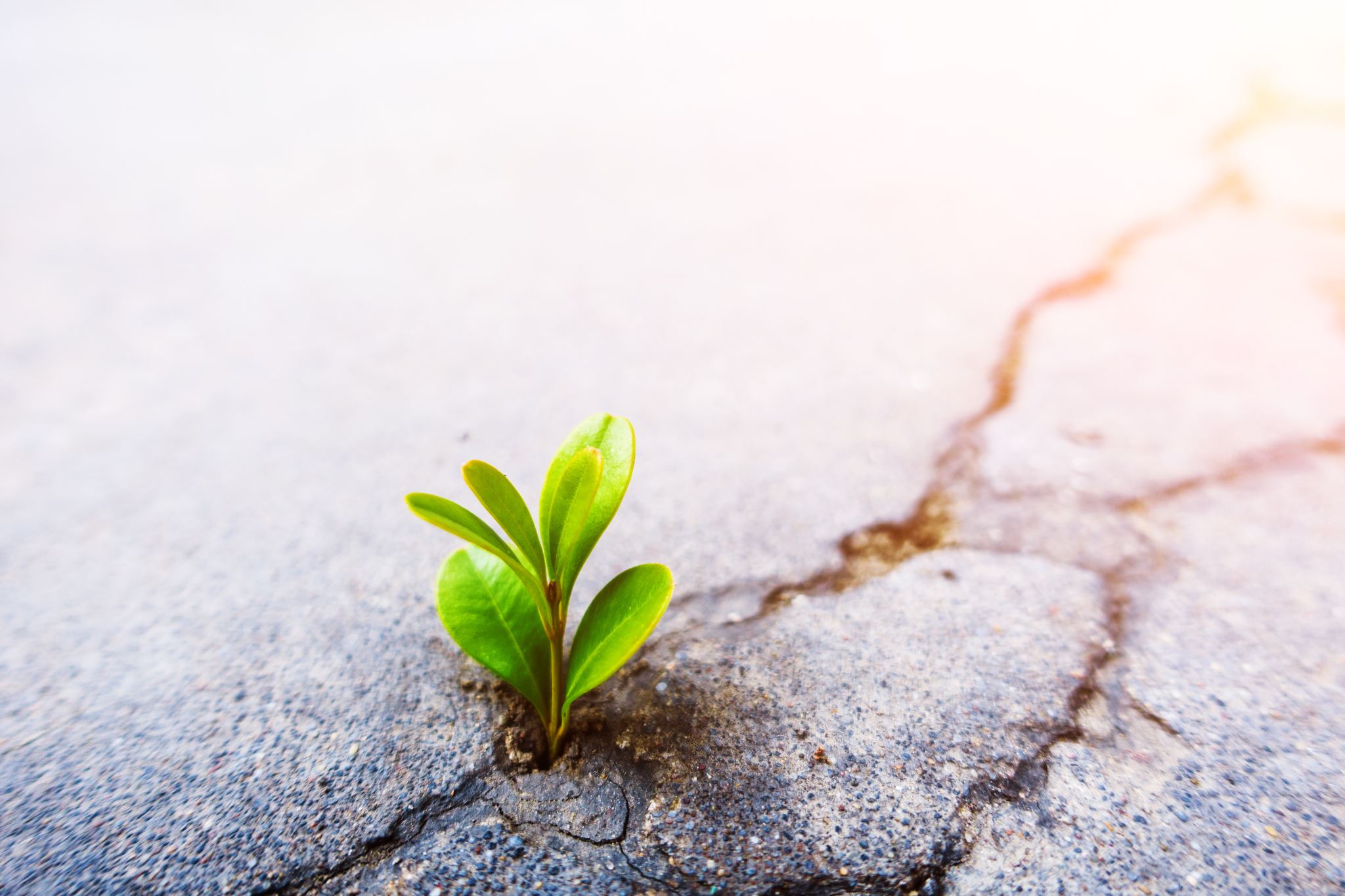 Sustainable Development & Green Transition
Where to look first? 
Horizon Europe
LIFE
New European Bauhaus
Interreg Family
JTF
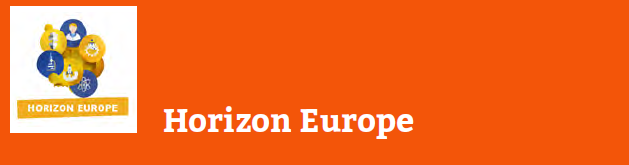 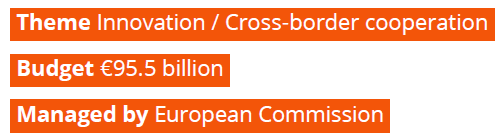 Co-financing rate: 70% to 100%.
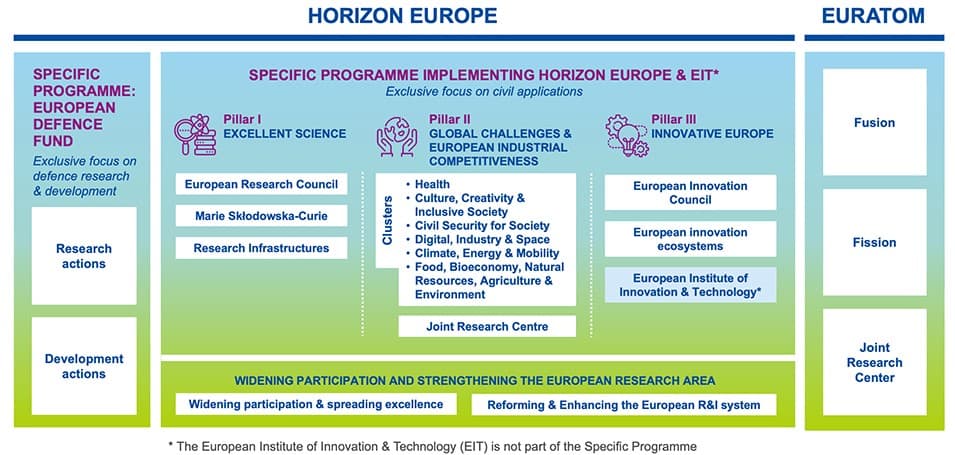 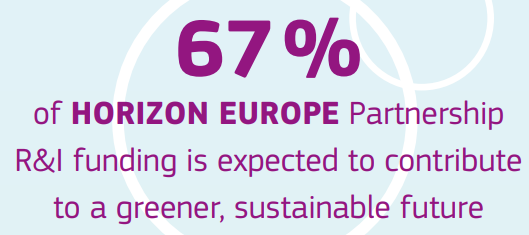 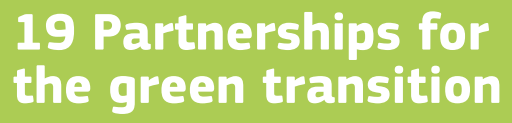 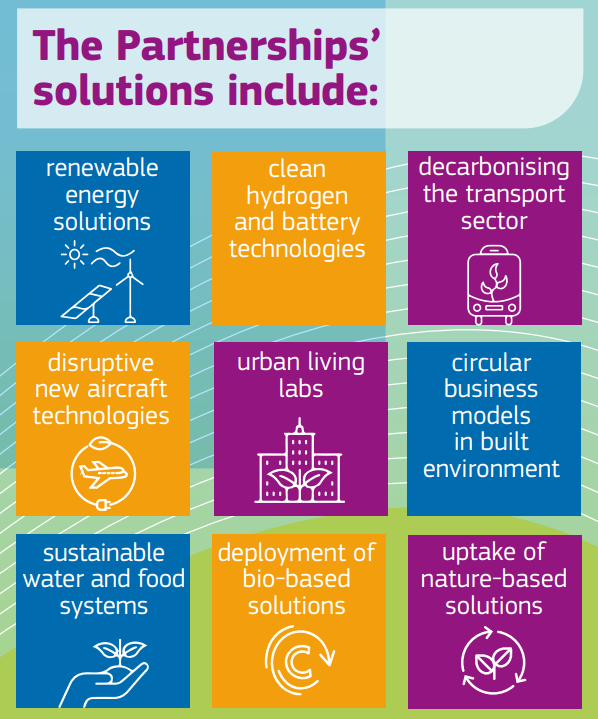 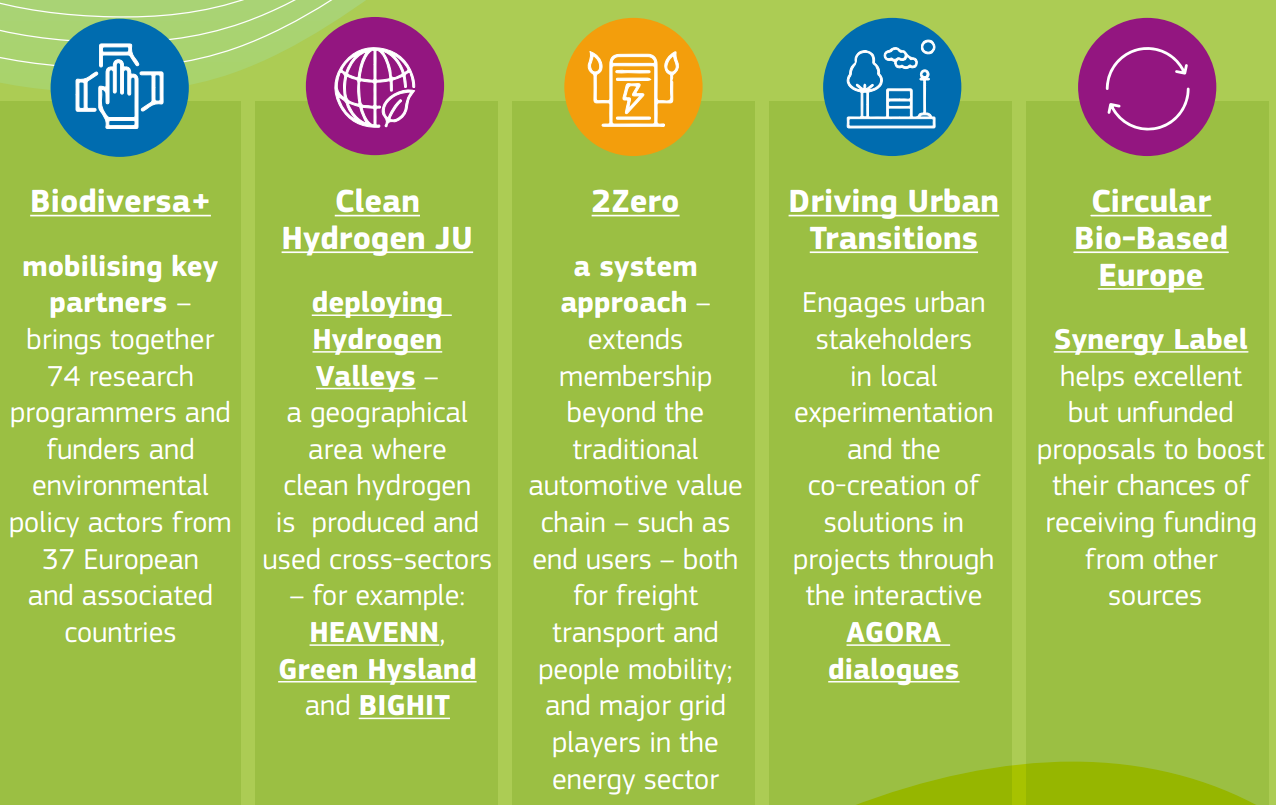 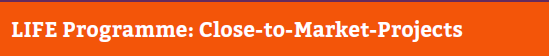 The EU’s programme for tackling climate change and protecting the environment. Supports green innovations and cleantech solutions
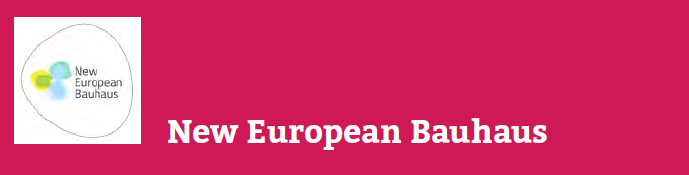 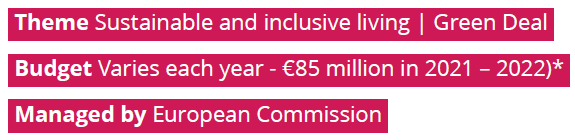 The New European Bauhaus (NEB) is all about living spaces and experiences; it seeks to facilitate and steer the transformation of our societies along three inseparable values:
• Sustainability, from climate goals, to circularity, zero pollution, and biodiversity
• Aesthetics, quality of experience and style, beyond functionality
• Inclusion, from valorising diversity, to securing accessibility and affordability
The delivery of the NEB crystallises in several
EU financing instruments dedicating calls to
support pilot projects such as Horizon
Europe, ERDF, Erasmus+, Interreg Europe etc.
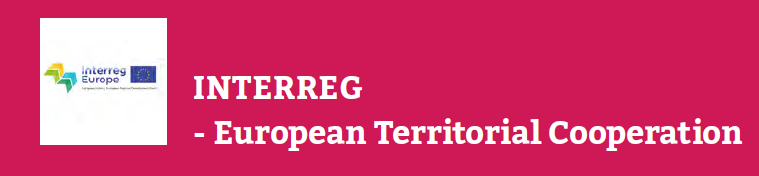 Co-financing rate: 65% to 85%.
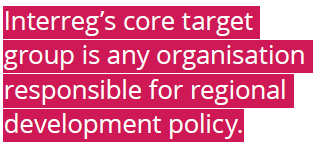 The programme also targets other types oforganisations provided that their relevanceand competence in regional developmentpolicy can be demonstrated
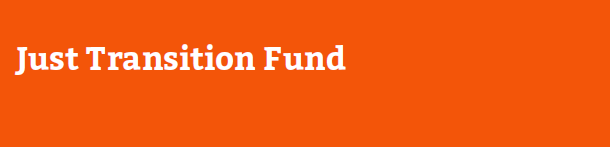 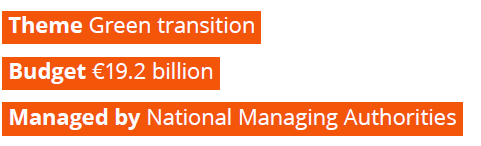 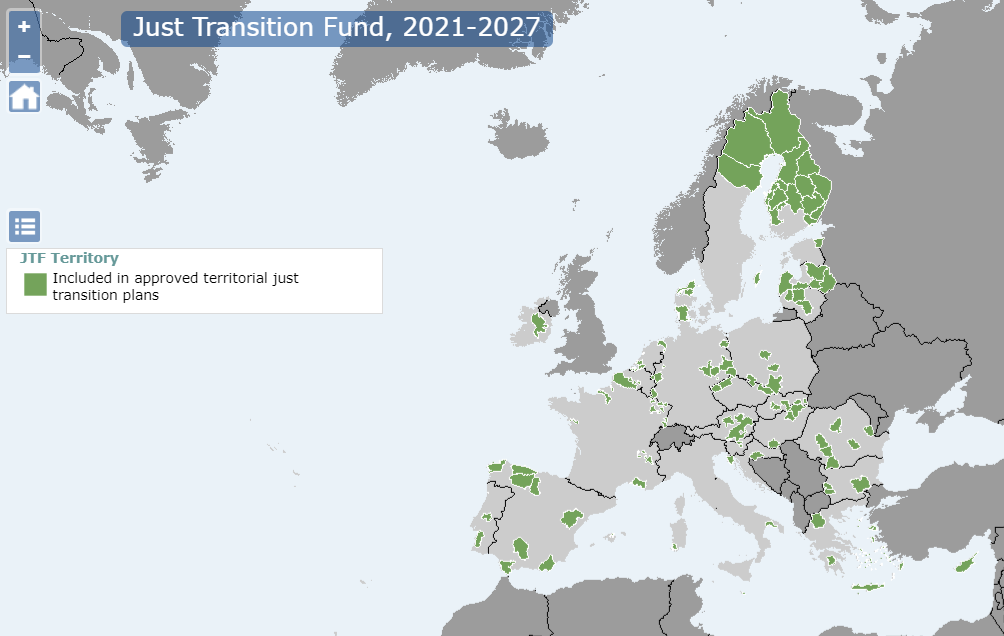 Territories most affected by the transition towards climate neutrality to avoid regional inequalities growing.
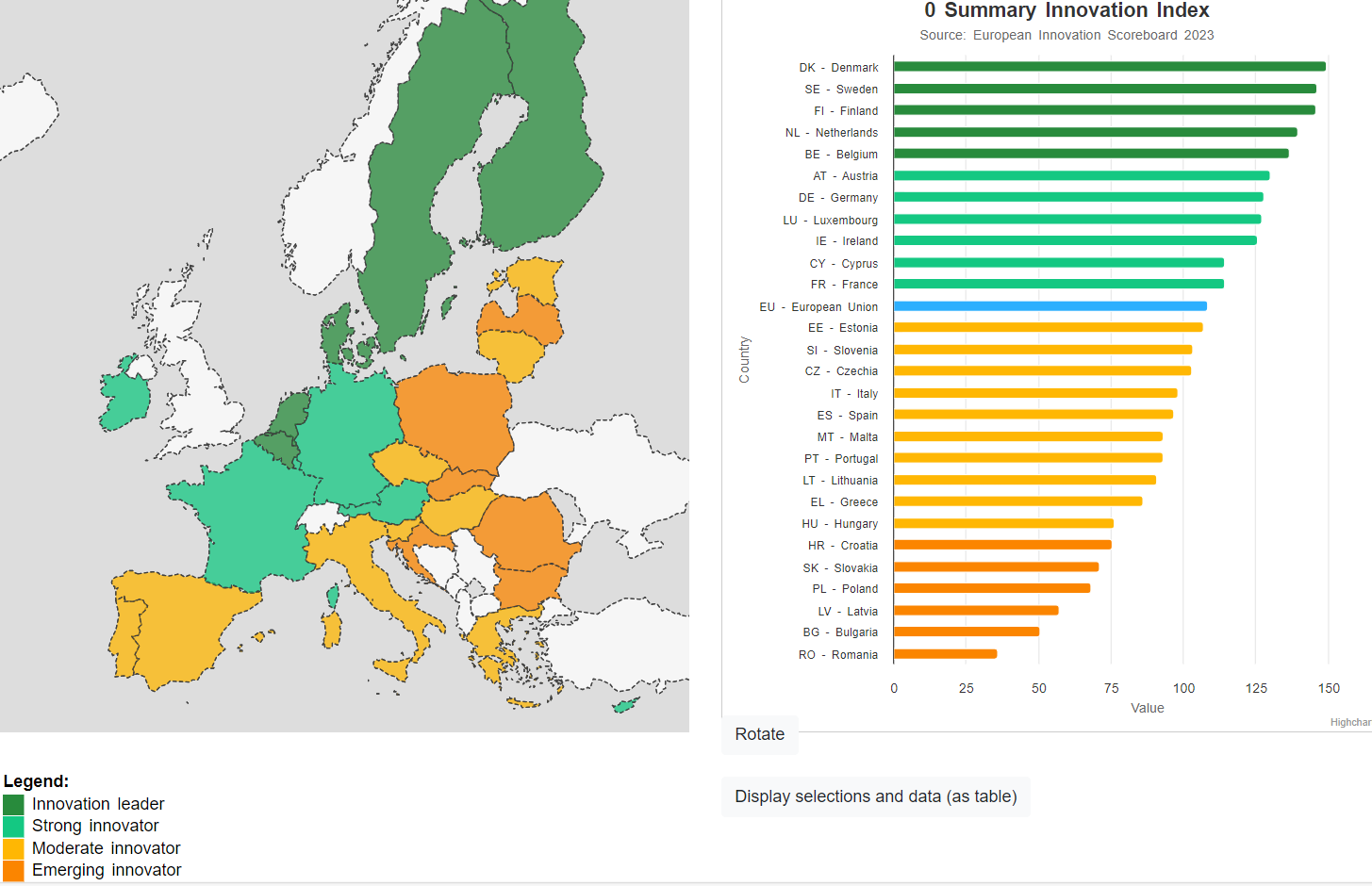 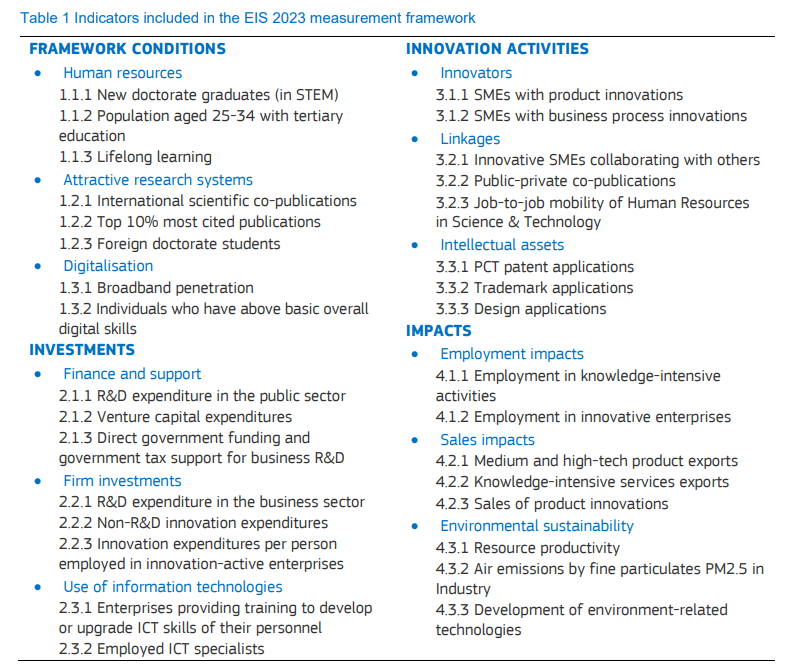 EU Calls Database
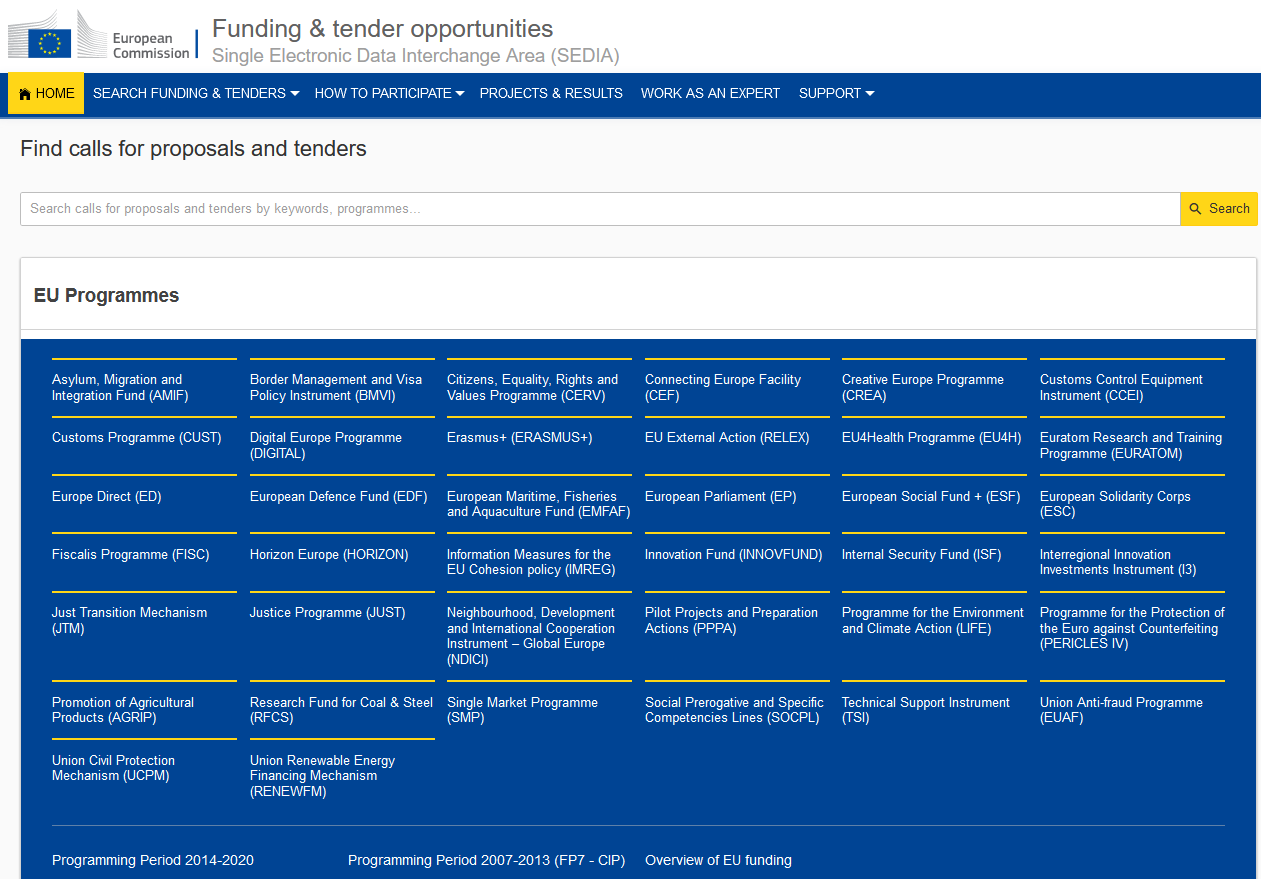 RESEARCH & INNOVATION
Social Sciences, Business, Creative Industries
Water security
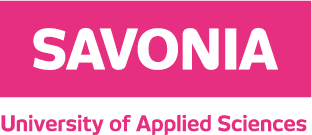 1. INTEGRATION at SCALE
2. Prototype / Test / PoC
Technologies
Products
Business models
3. Testing laboratories & co-creation platforms
Agri-Food business
Wellbeing technology
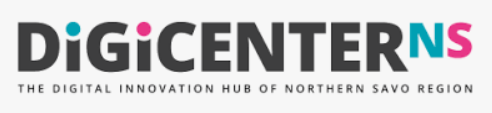 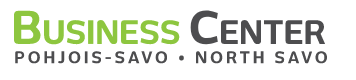 Machine & energy technology
Bio & circular economy
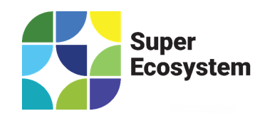 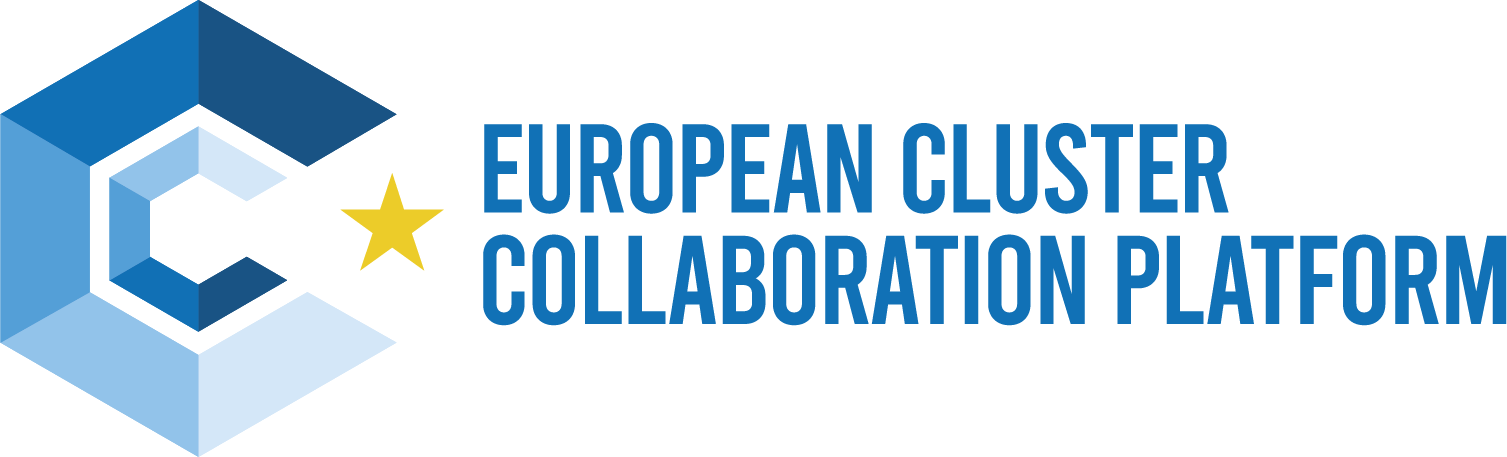 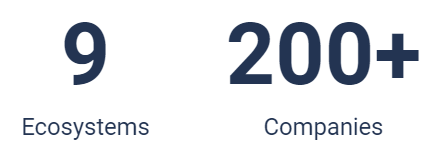 [Speaker Notes: Savonia has six R&I focus areas and we host and coordinate three platforms that connect R&I with education and the business world: Business Center, Digi Center and SuperEcosystem.]
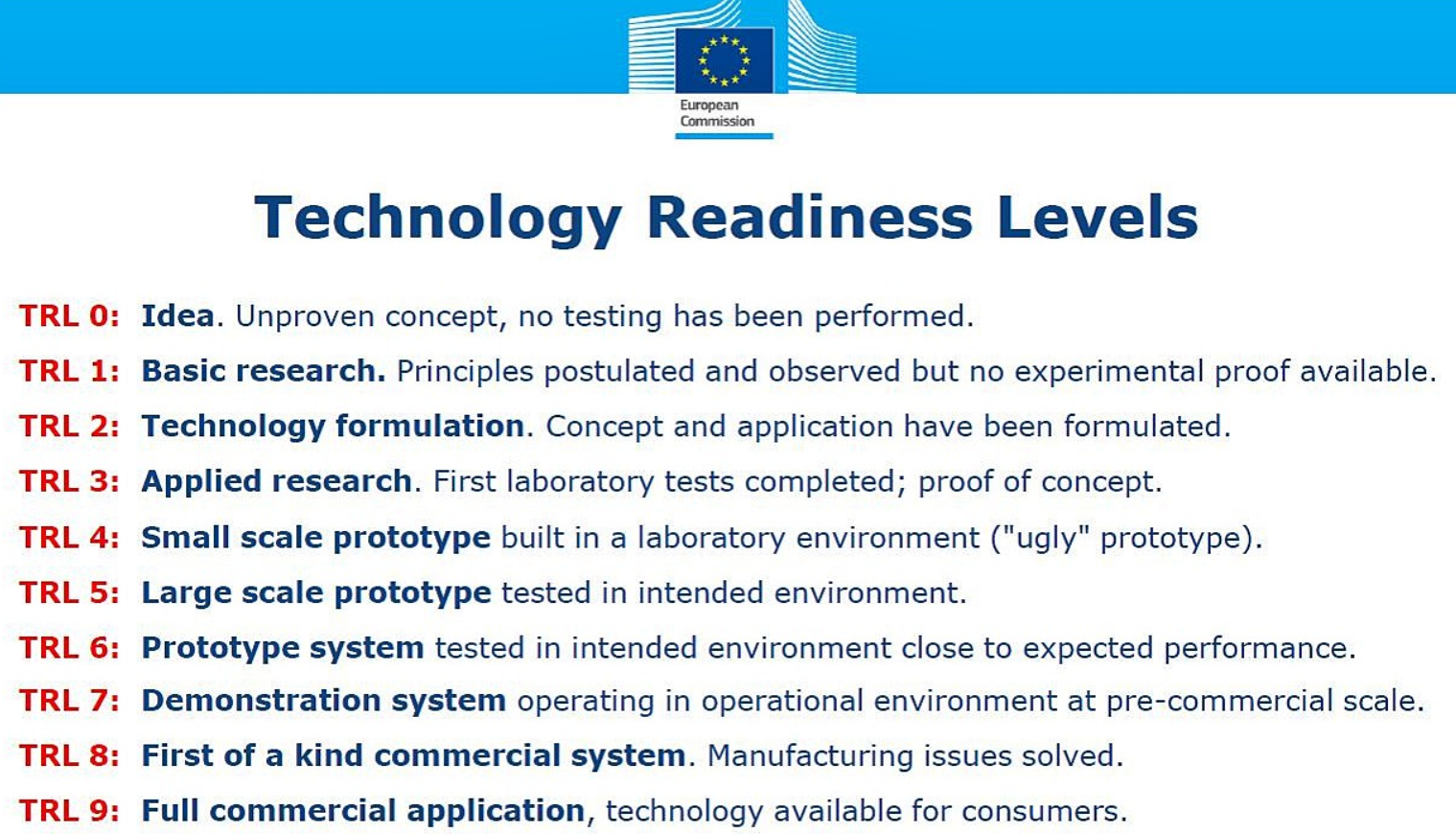 Backups
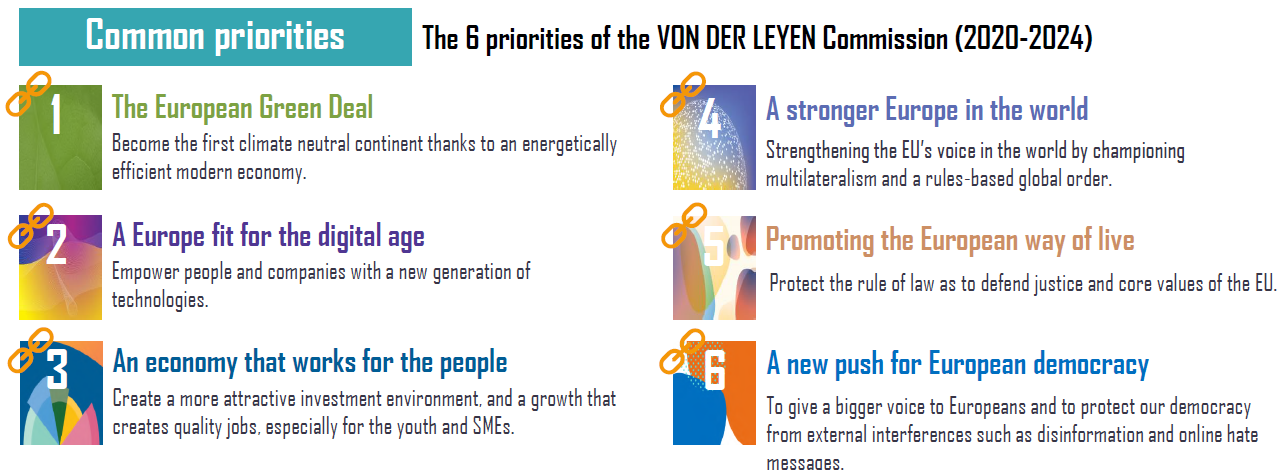 Your estimateTIME needed for a Horizon Europe proposal